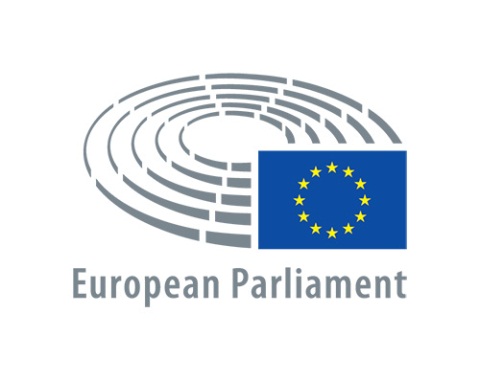 DIRECTORATE GENERAL FOR INTERNAL POLICIES
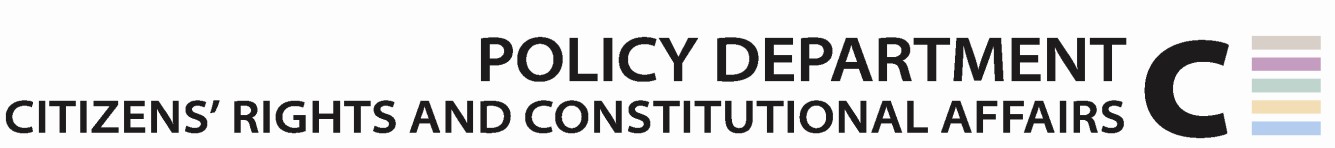 LEGAL AFFAIRS
A European Statute for Social and Solidarity-Based Enterprise
Brussels, 22 March 2017
Presentation by
Prof. Antonio Fici
University of Molise (Italy)



Policy Department Citizens’ Rights and Constitutional Affairs
Responsible Administrator: Giorgio MUSSA 
poldep-citizens@europarl.europa.eu
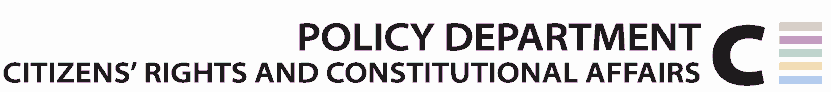 About an EU regulation of SE: main relevant questions
Opportunity of an EU statute on SE 
Is it necessary or at least opportune to regulate SEs at the EU level?
Is there any specific advantage?
What SE
What legal nature and legal identity of SE?
Feasibility 
How to introduce such EU legislation?
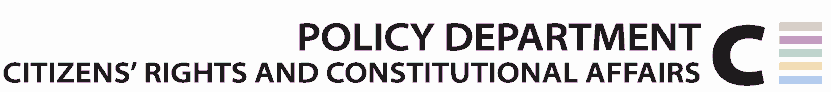 Why specific organizational law for SEs is opportune
EU institutions have several times emphasized the importance of an adequate legal framework for SEs and 18 EU MSs have specific laws on SE: their approval has increased their number
Permits reservation of the legal denomination of SE for real SEs
Possibility for social entrepreneurs to signal the conditions offered by their firms to stakeholders and to make credible commitment not to change them
Possibility to specifically consider SEs under other branches of law (tax, etc.) and to design specific public policies in their favor
Justification of this specific treatment under EU state aid and competition law
Protection of stakeholders and "real" SEs against "false" SEs
More reliable statistics on SEs and increased visibility of SEs
Distinction between SE and different or more general concepts, such as CSR and "entities or enterprises of the social economy"
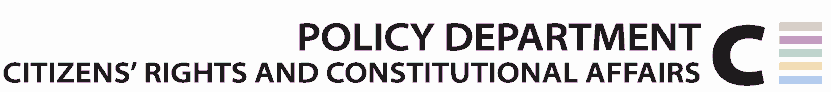 On the possible features and contents of the EU statute
SE as a particular type (or subtype) of entity: a social cooperative or a community interest company; or SE as particular legal category (or status) comprising entities established in different legal forms (company SEs, cooperative SEs, association SEs, foundation SEs, etc.) but sharing some common requirements?
The second model is that increasingly used by legislators and which is gaining favor among legal scholars. In effect, it presents several advantages, especially when SE is to be regulated at the EU level
SE only as WISE or not: there is no apparent reason to limit to WISE
Which identity for SEs?
Private organization
Entrepreneurial activity of social utility
General or community interest and not for profit
Governance requirements (stakeholder involvement, social balance, etc.)
Public enforcement
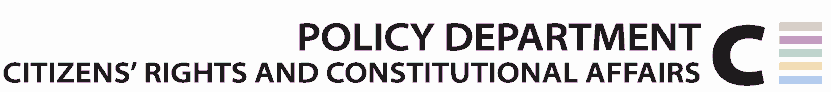 Is it an EU statute on SE feasible? And How?
The current scenario does not allow for great optimism
Harmonization of company law is experiencing a severe slowdown and a change in strategy, which reflects the negative attitude of MSs towards top-down  approaches
Initiatives to introduce additional supranational legal forms, such as the European Association, Foundation, Mutuals, have been abandoned
In company law, the Commission is now working on the SUP, i.e. A directive which would introduce (not an EU legal type but) a national company type with the same characteristics and a minimum common regulation in all EU jurisdictions
This may be the possible path also with regard to SE
Namely an EU directive that obligates MSs to provide for SE in their national law according to a common standard defined by the same EU directive  
All MSs should establish an ESE legal status defined in accordance with the common legal nature of SE already traceable across EU jurisdictions
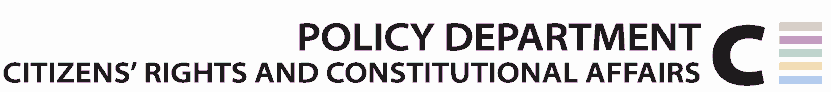 Conclusions
It would be great to really move from words to actions, that is, to introduce an effective EU statute on SE
The SE as a legal status ("ESE") is advisable
Special attention should be given to companies SEs
SEs to be considered also under public procurement, competition, tax law, etc.
The statute on SE does not exclude (but rather makes it even worthwhile) a more general EU statute on Social Economy, that is on the entities of the Social Economy (including SEs)
Of equal importance, The above does not exclude EU statutes (but rather makes them more urgent) introducing EU associations, foundations, mutuals, or increasing the appeal of the SCE
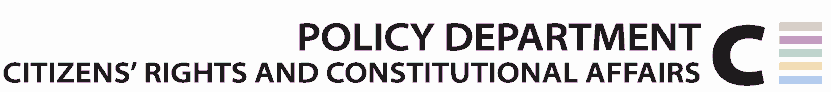